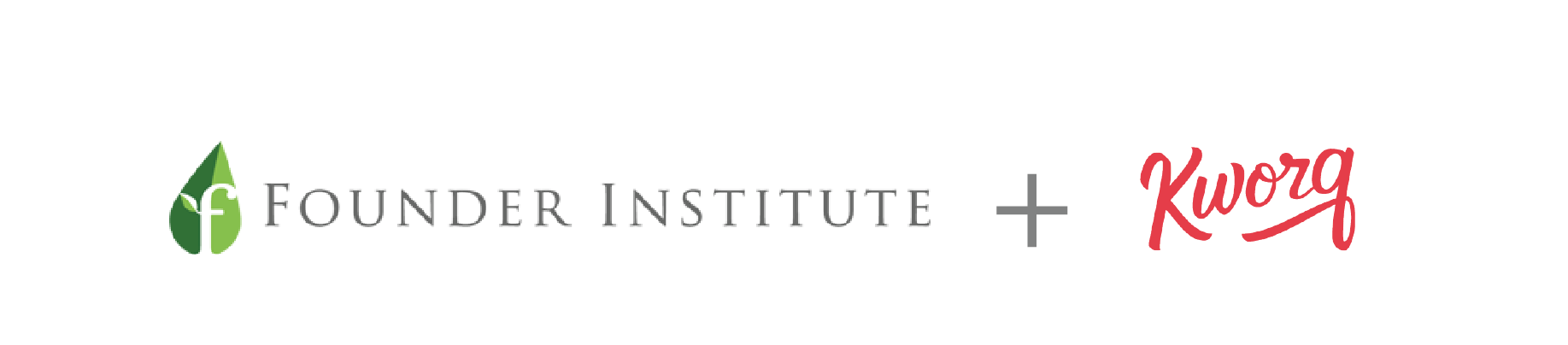 pitch deck template
overview of your company
This slide and pitch should address what you do, for who, so they can do what. As well as the contact information for the person pitching. 
Key: Announce your big idea. The one thing you do better than anyone else. You have 10 seconds to engage your audience.
First Last
First Last
position
position
email@address.com
email@address.com
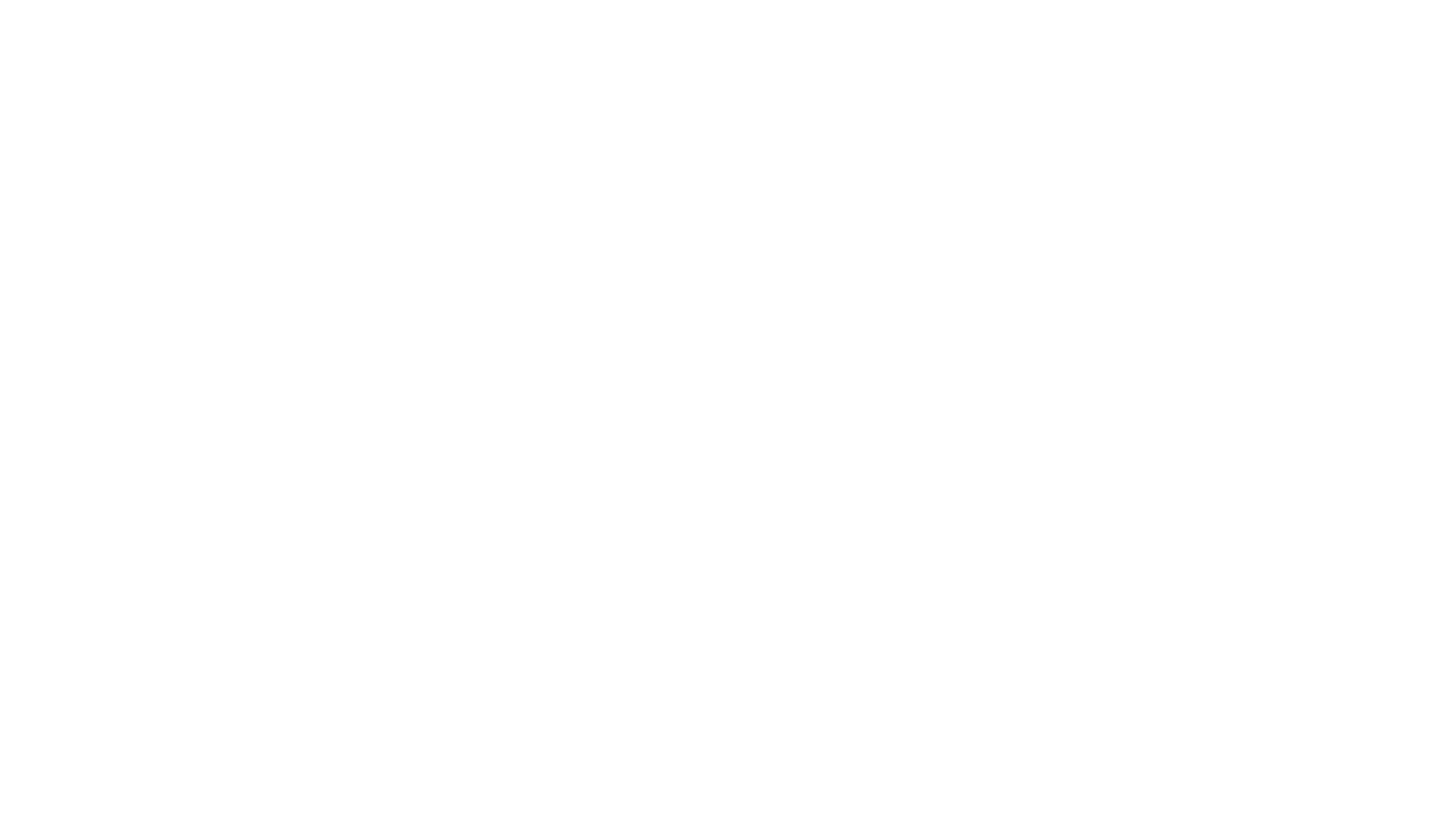 problem
The problem you solve, who you solve it for, and the reasons why your target customer/users are frustrated with current solutions.
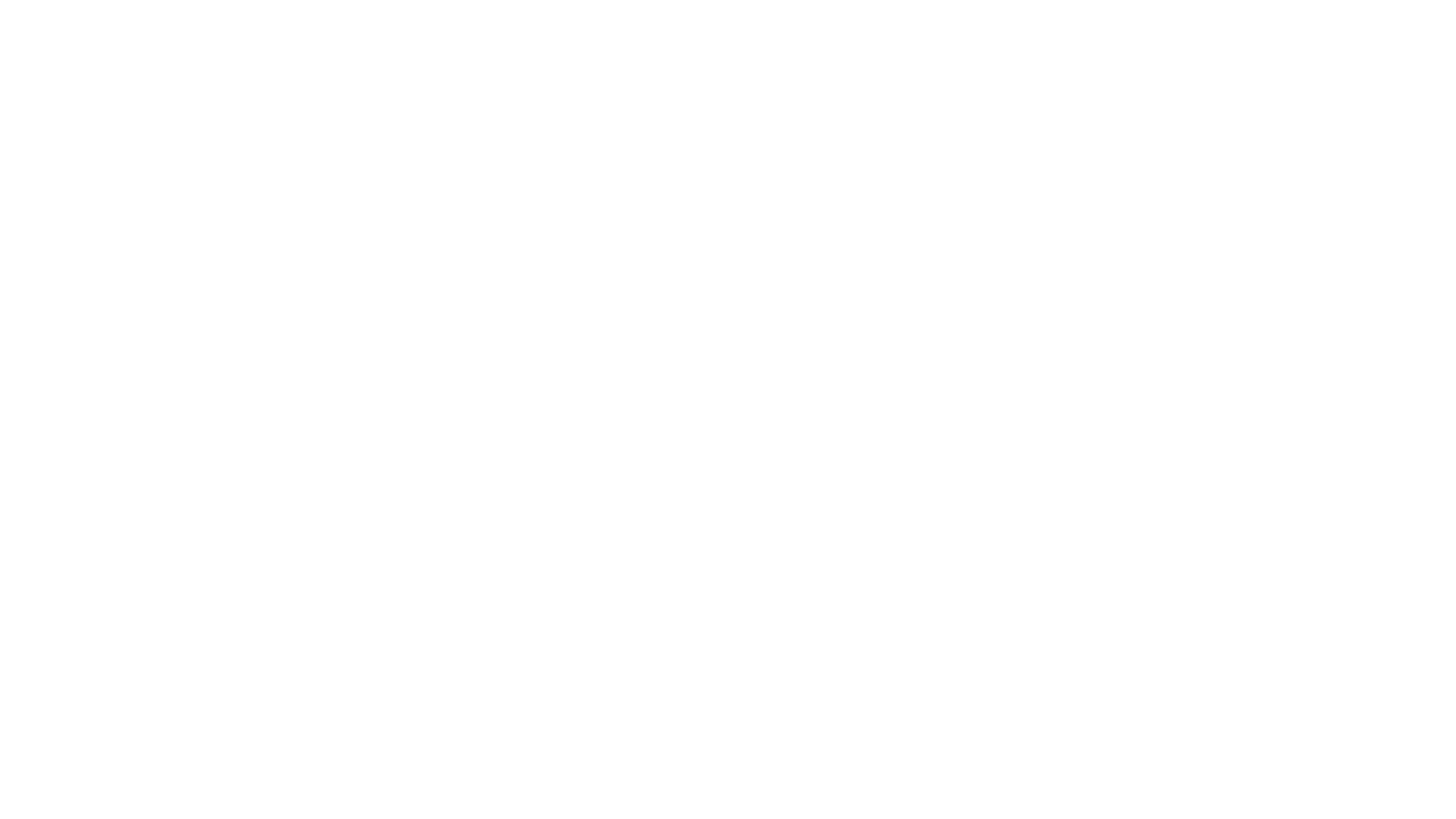 solution
Your value proposition: how you solve this problem faster, cheaper, smarter. 
Key: What are the benefits to your solution over others available?
demo or mockup
1
2
3
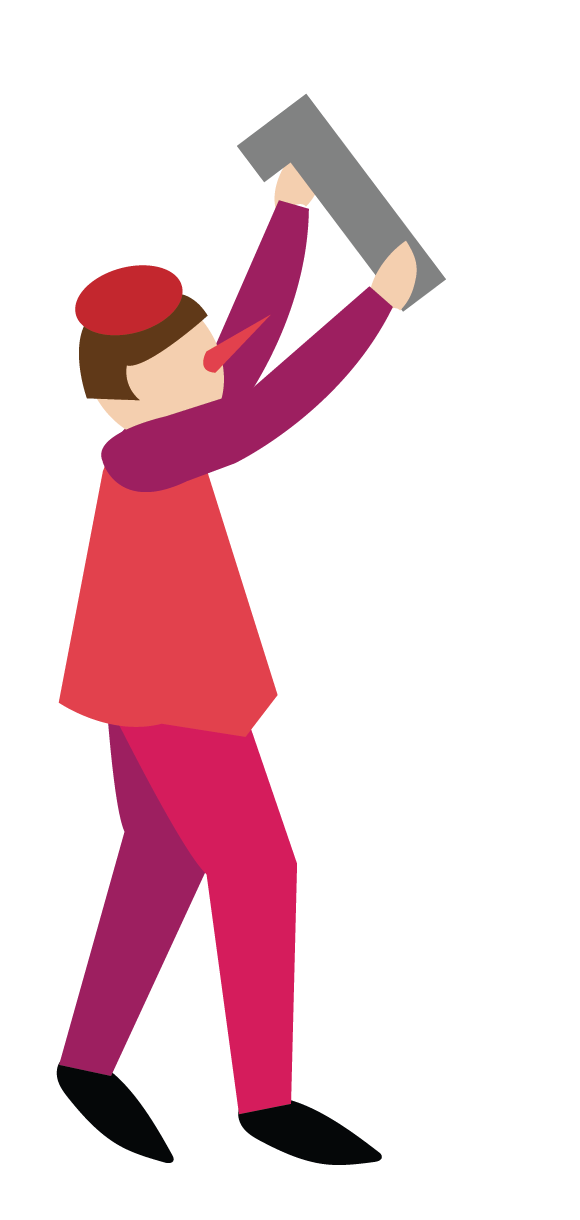 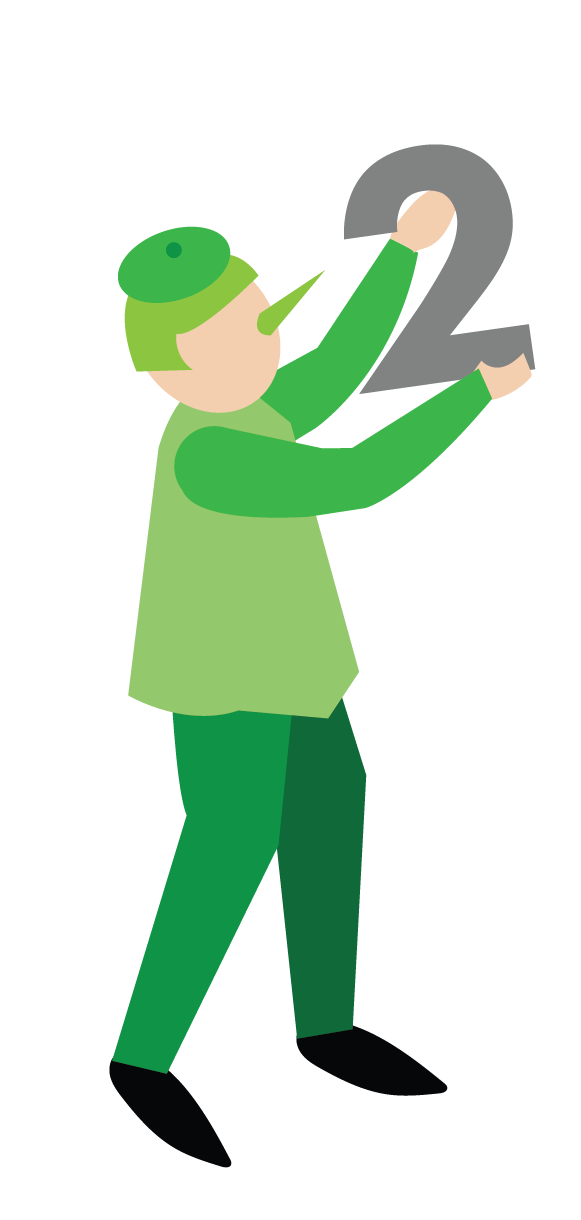 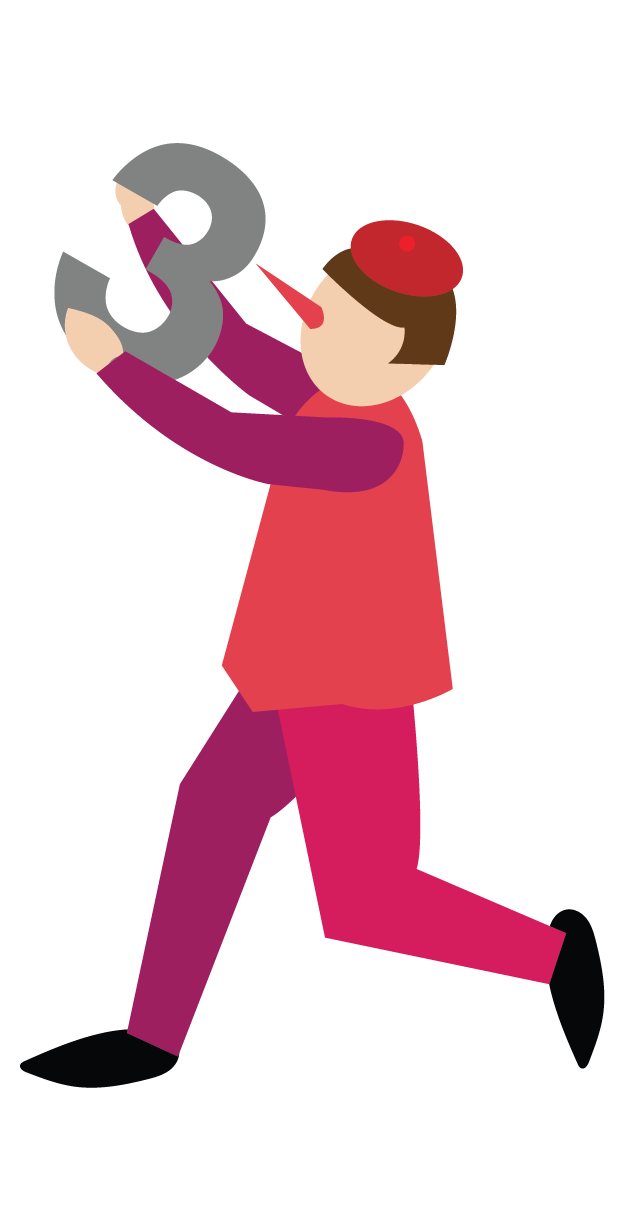 We almost always require a demo, or at least a mockup.
Key: Show your product and how it works in three simple steps.
Description of first step. (Replace us with your own graphics!)
Description of second step.
Description of third step.
traction
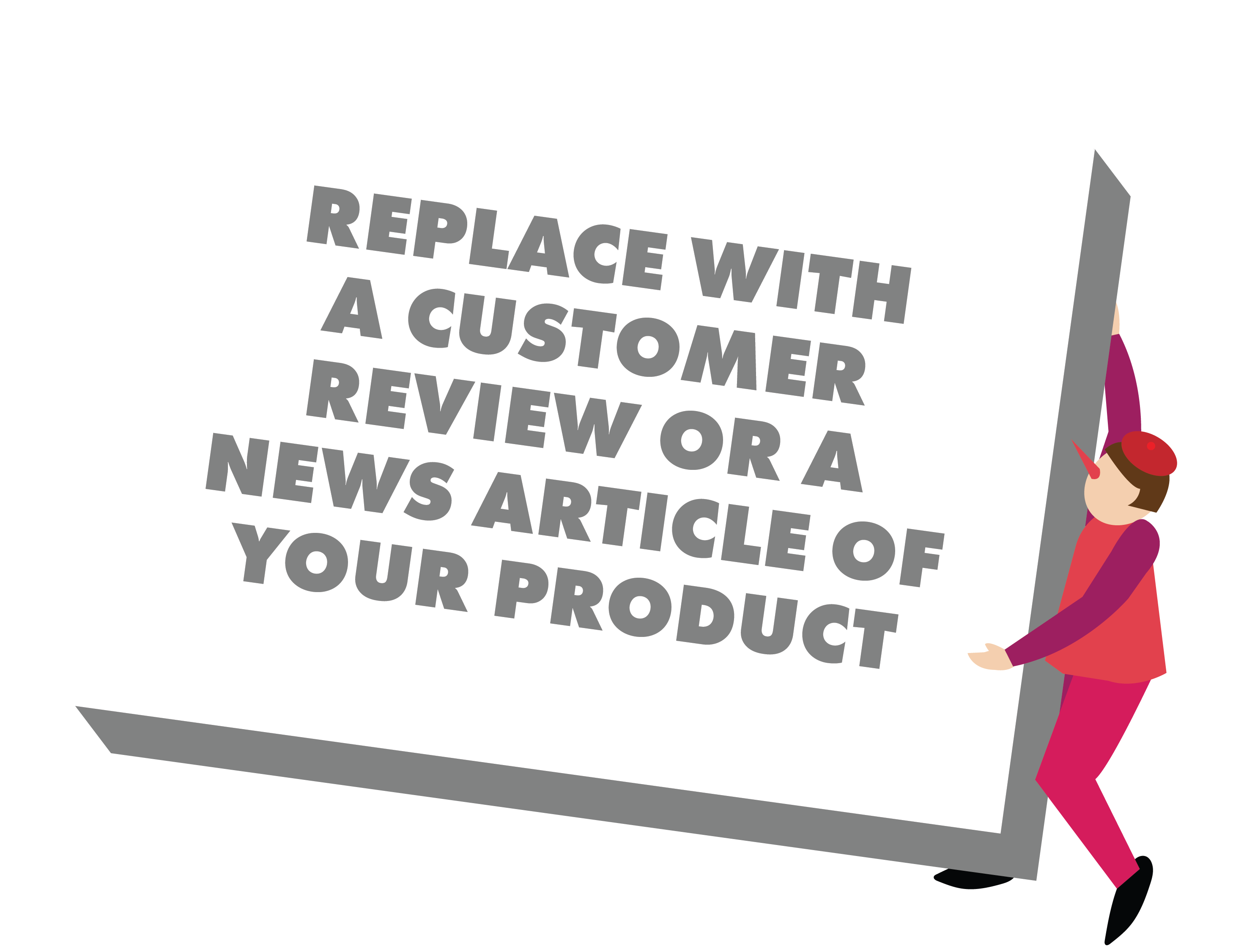 Tangible proof that your customers love your product and are happy to pay for it. 
Key: Must show improvement overtime.
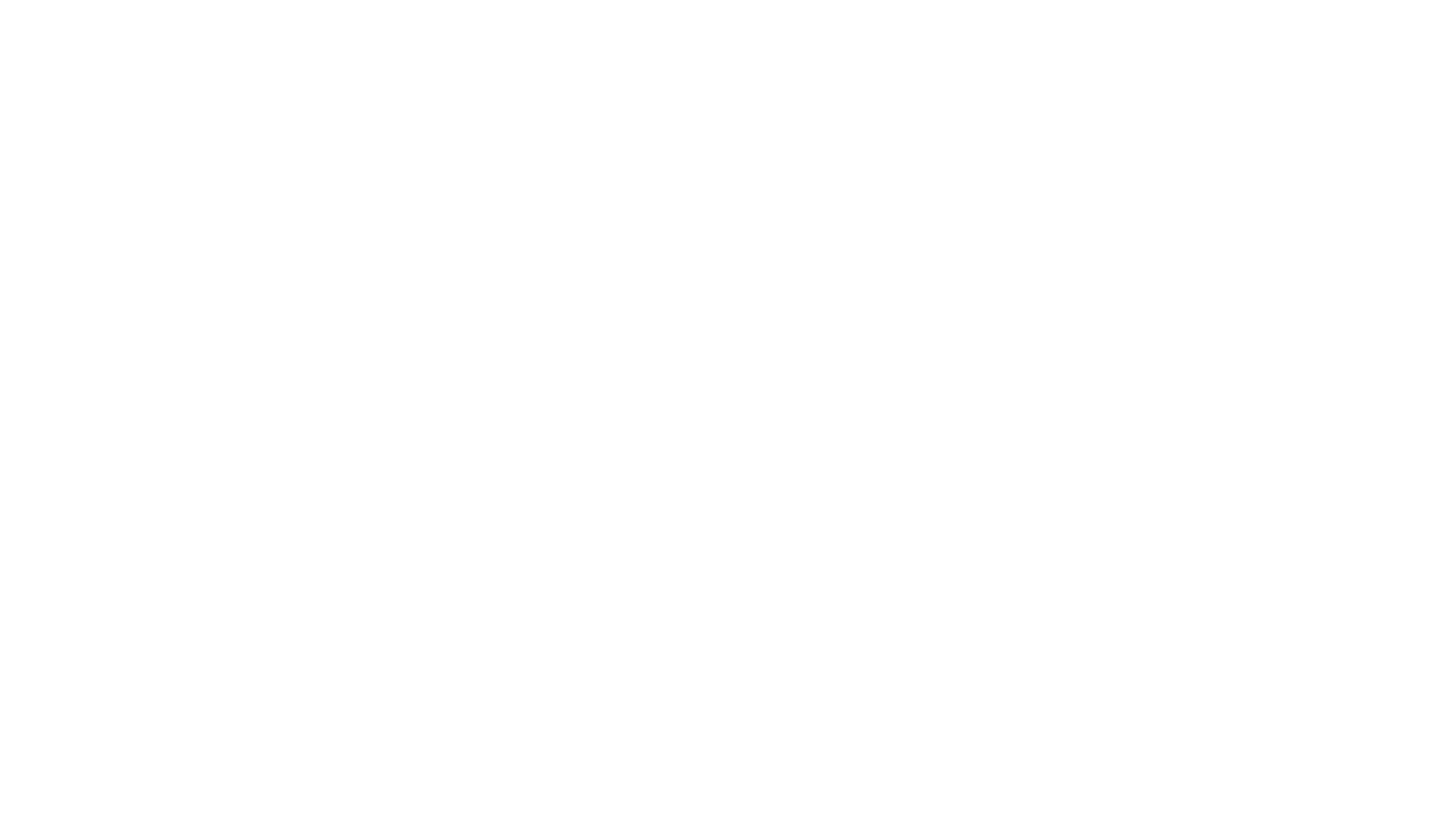 Business Model
How do you make money? Who pays, how much, from where?
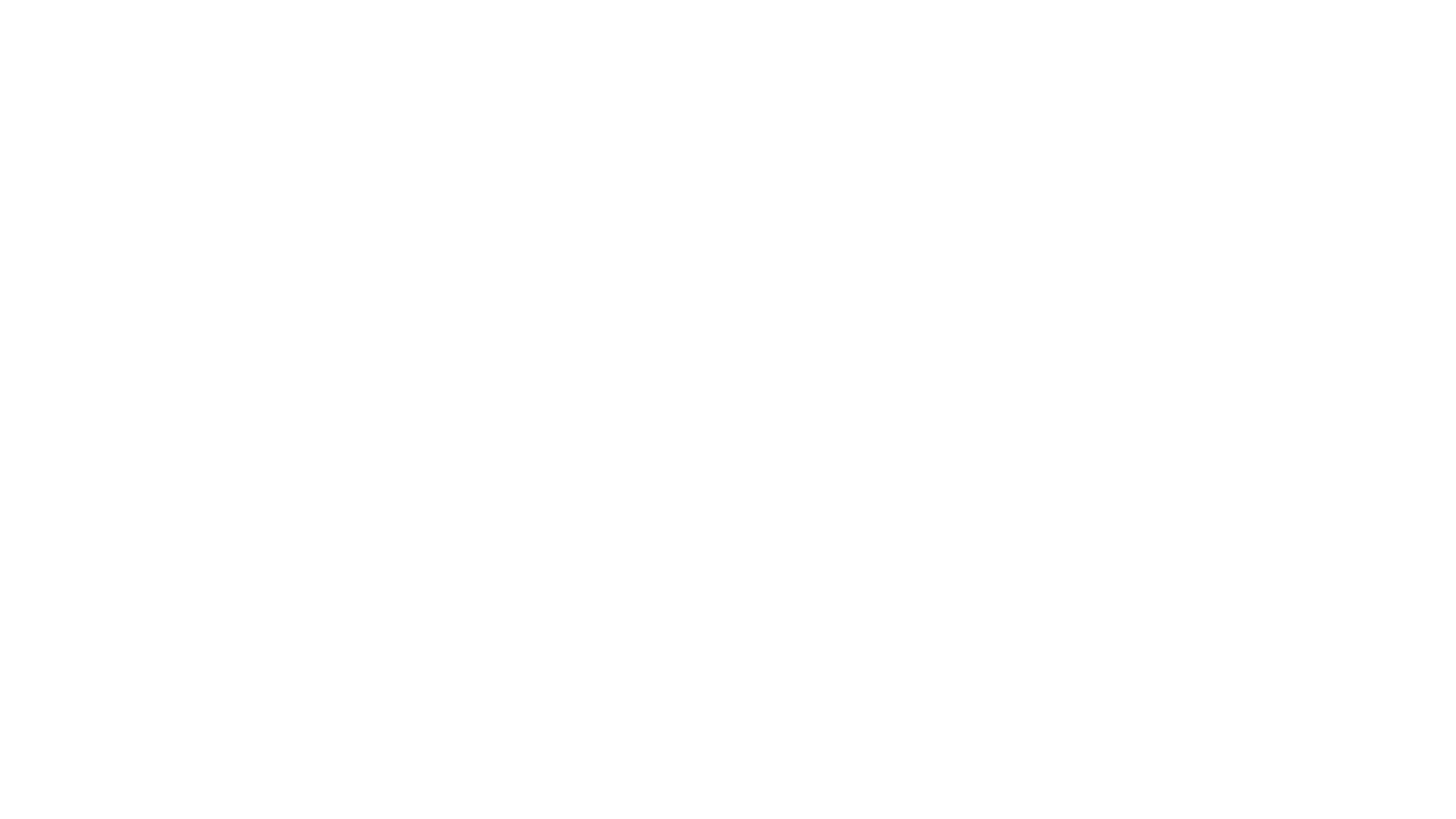 market
300
What is the problem, why does it exist, and how big is the opportunity?
Key: How much money could you make if you dominate your target market?
thousand
of a really eye-catching statistic along with a description of how it validates your solution.
Customer/User (ALT Slide)
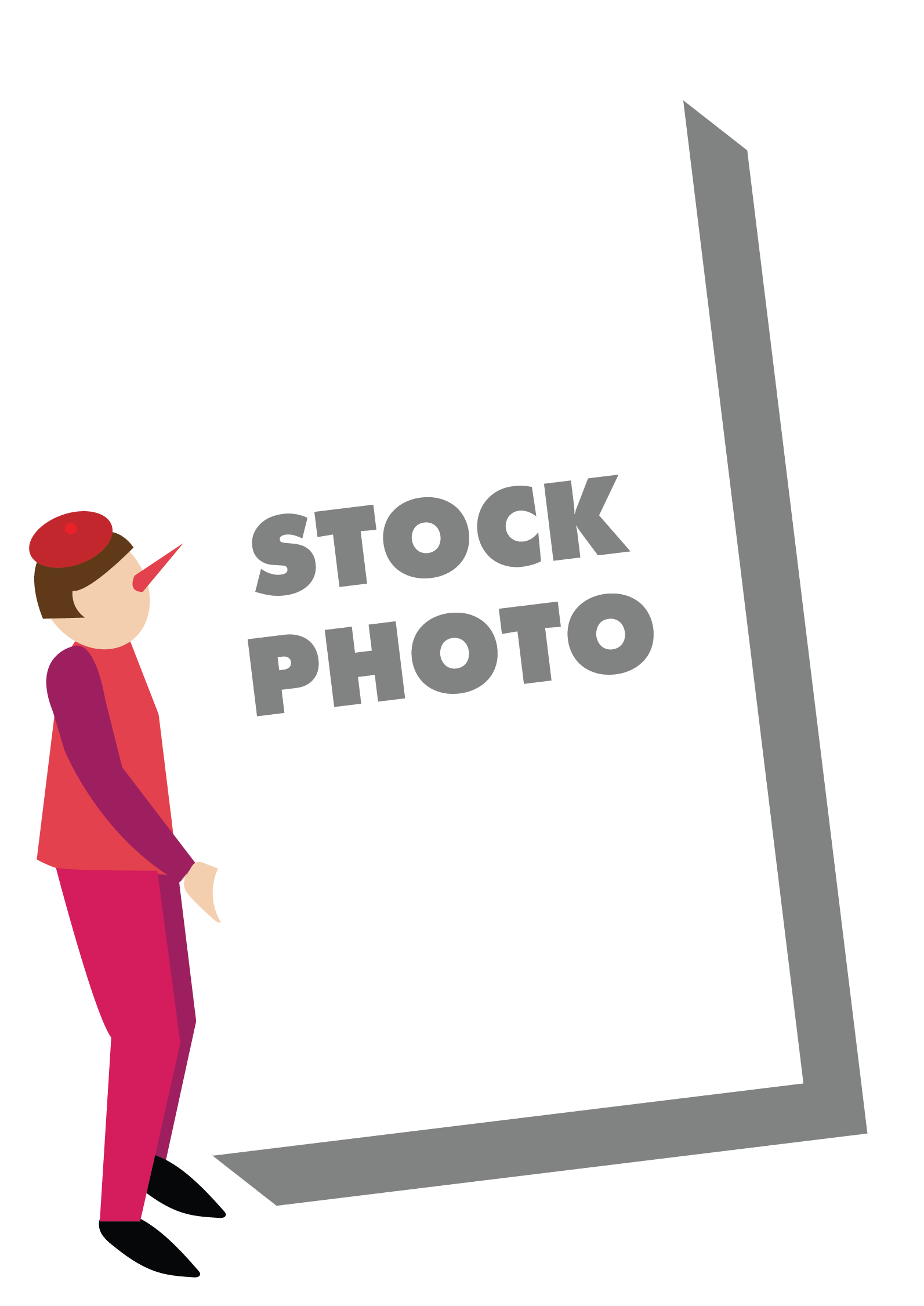 Who they are and how many people can your reach with your solution? How will you reach/acquire them?
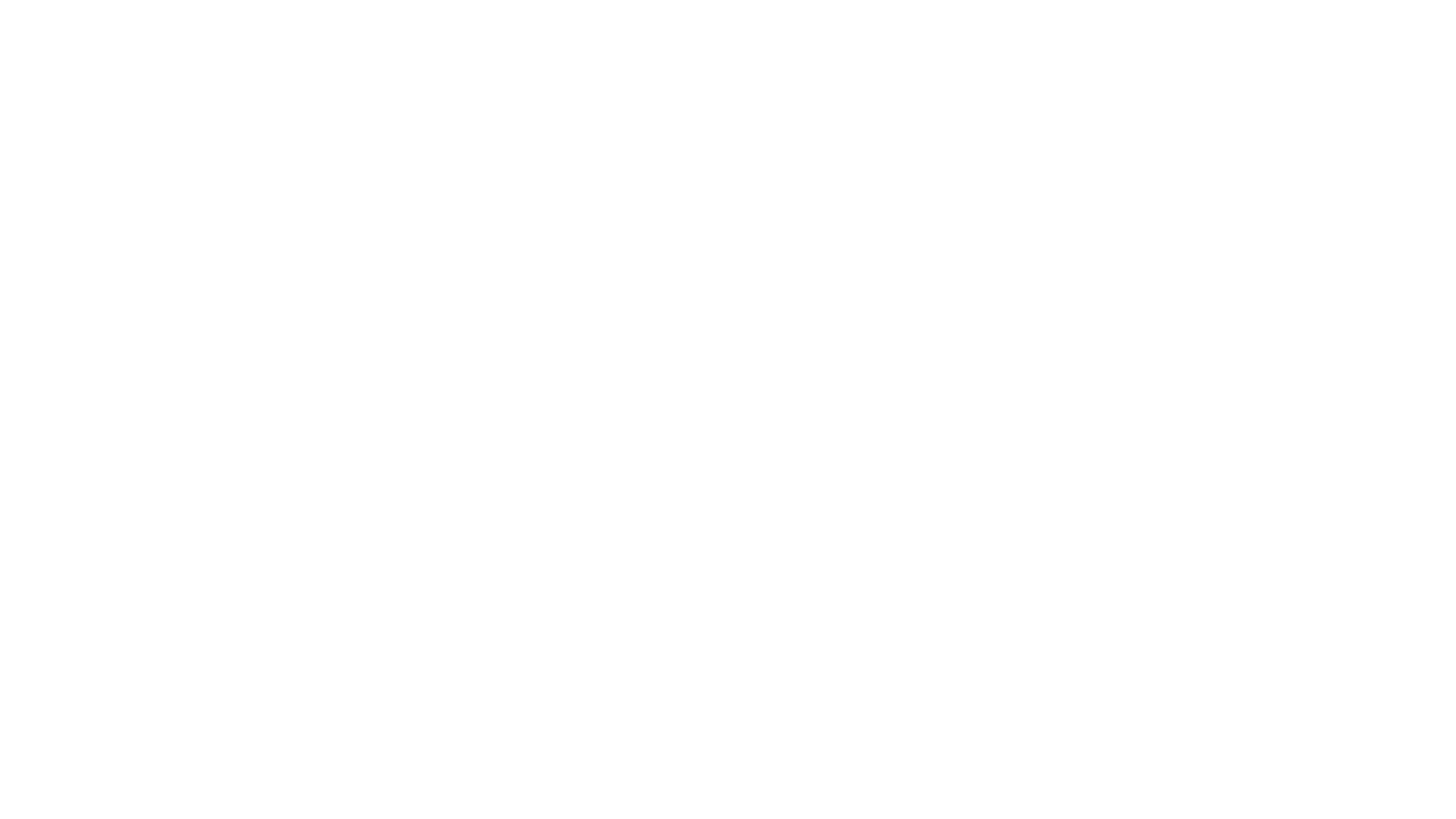 Competition
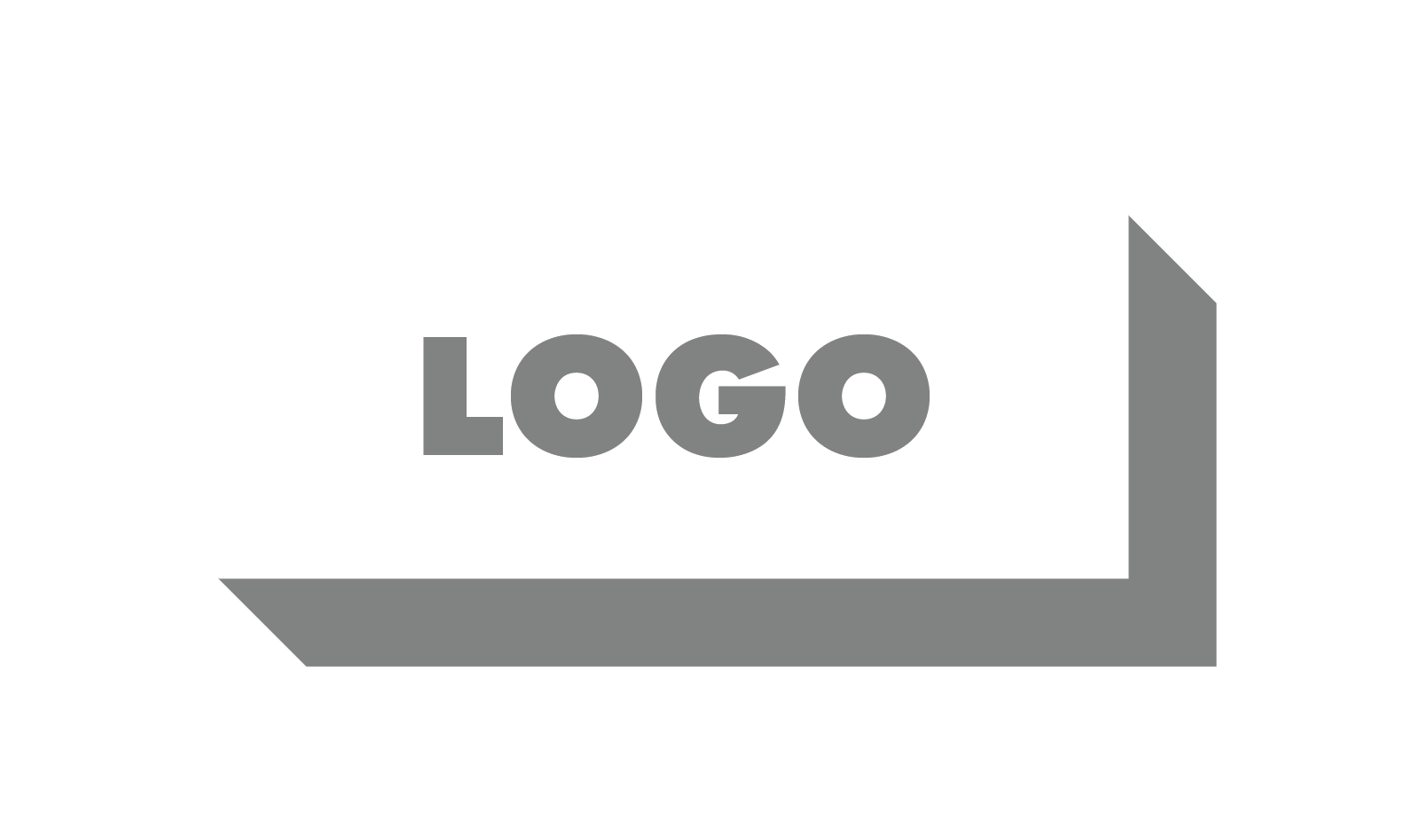 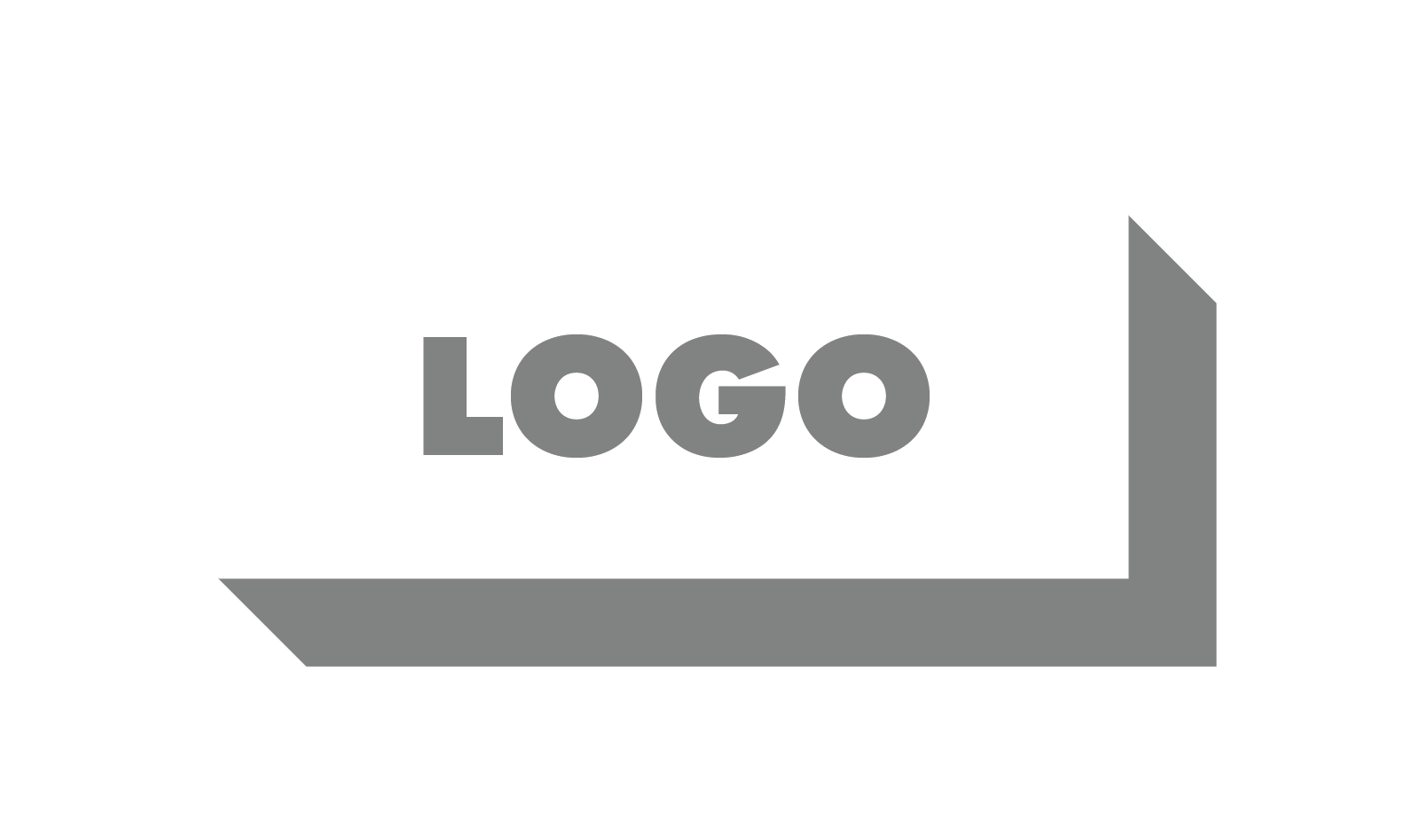 Know every competitor and what are the current solutions to this problem, and why they aren’t addressing your market adequately.  List the major competitors, understand their processes and what your competitive advantage is.
Key: The wrong answer is, “I have no competition”.
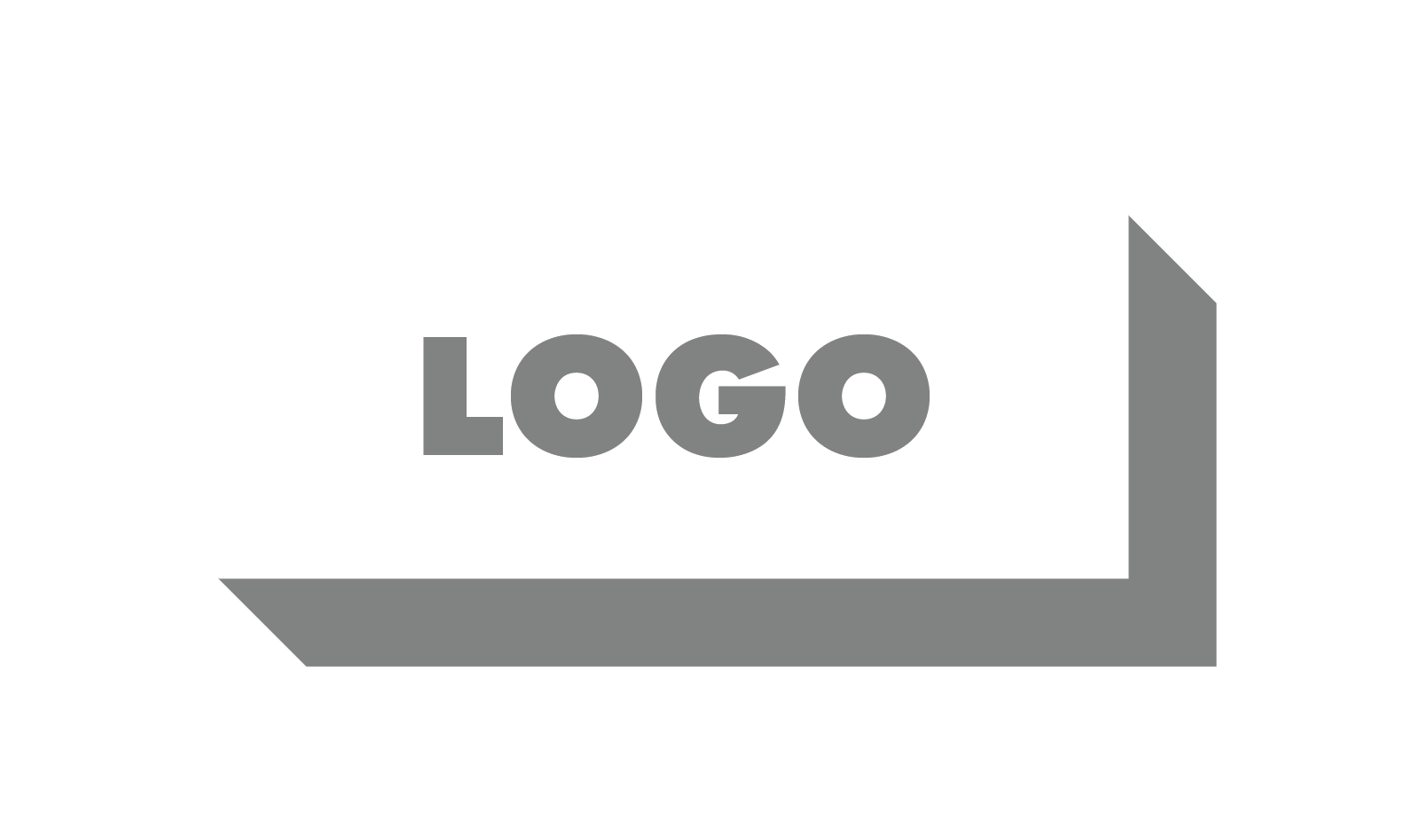 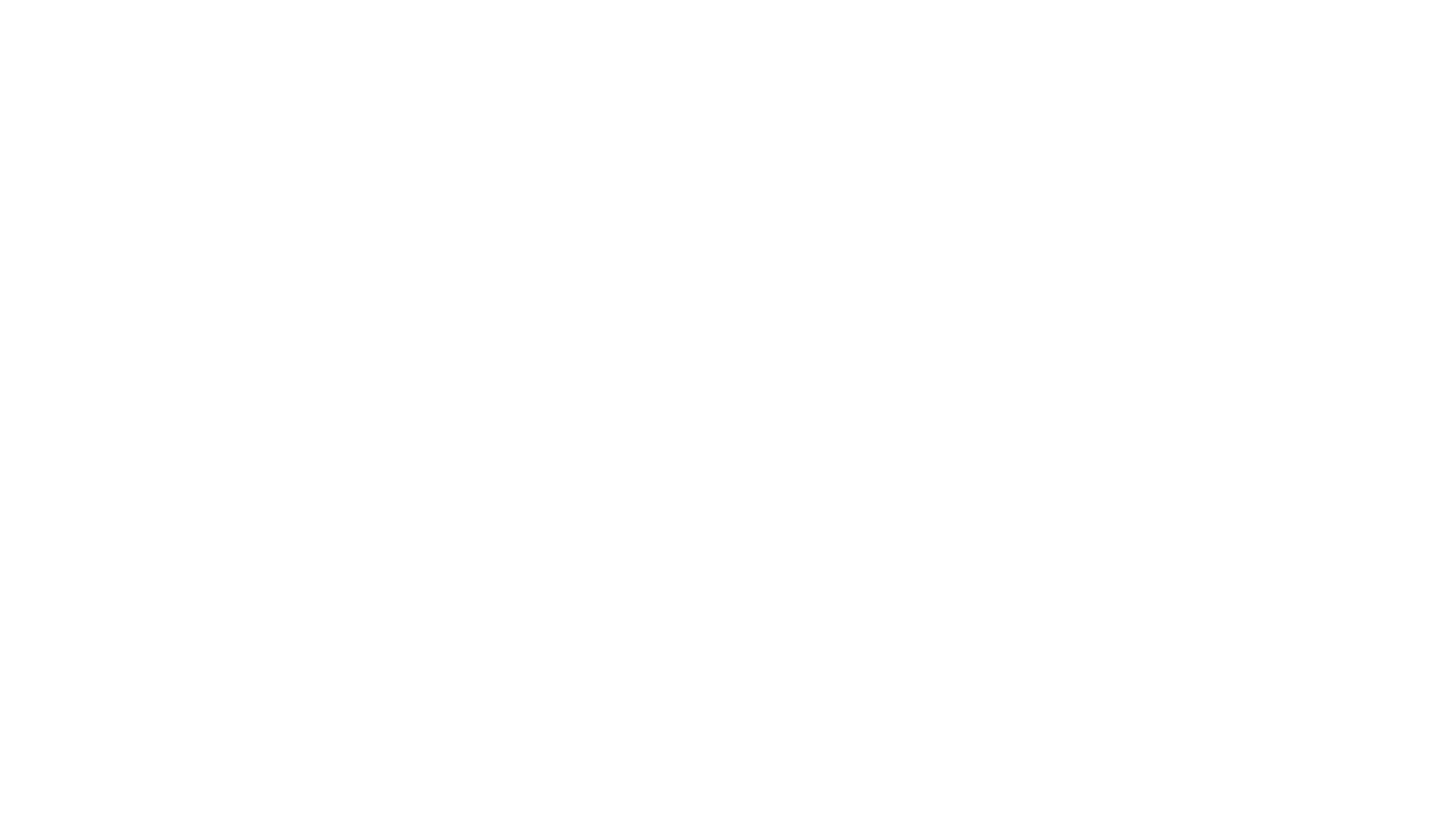 Go To Market
300k
25
users
slam dunks
How you will acquire and retain customers, profitably, at scale, and keep your product competitive. Replace these stats with your own.
Key: Show how will you get terminal velocity.
4M
1,000
sales within first year
hours of fun
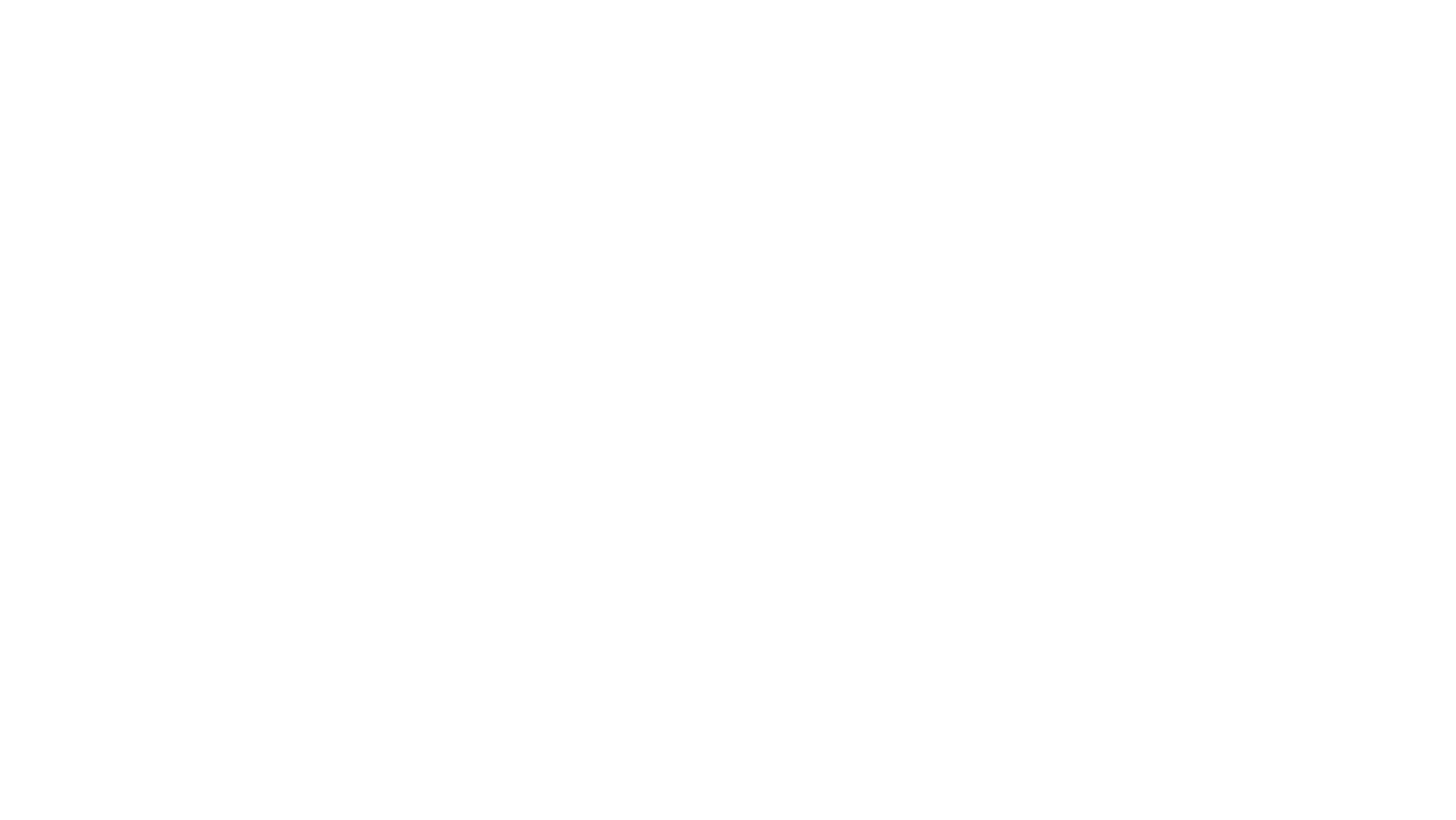 team
The team that has the experience and expertise to transform your opportunity into a large, profitable business. We want to know what qualifies you to execute your idea successfully and better than the five other companies in your space: work history, network, and skills are all key. 
Key: Your history is important: did you work together in a prior company or did you meet last week at a hackathon?  At an early stage, the key driver of our investment is the people, particularly how hungry and coachable you are.
team members
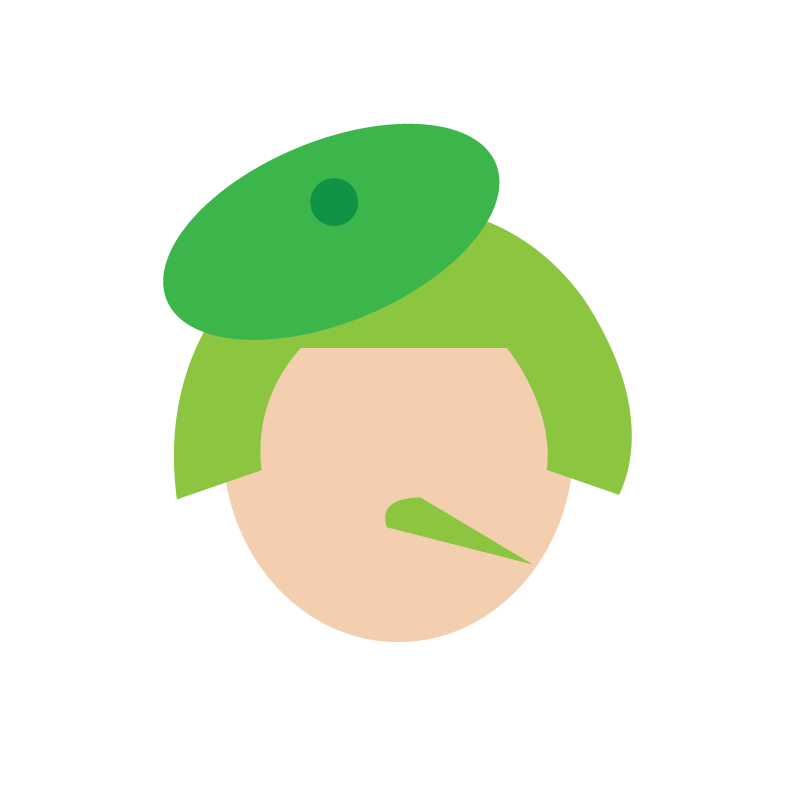 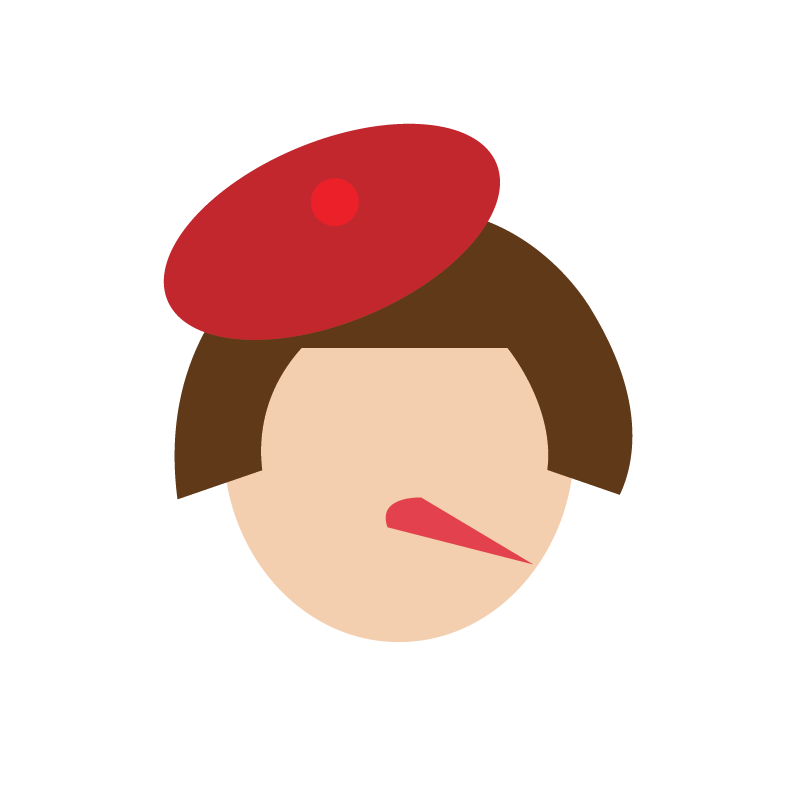 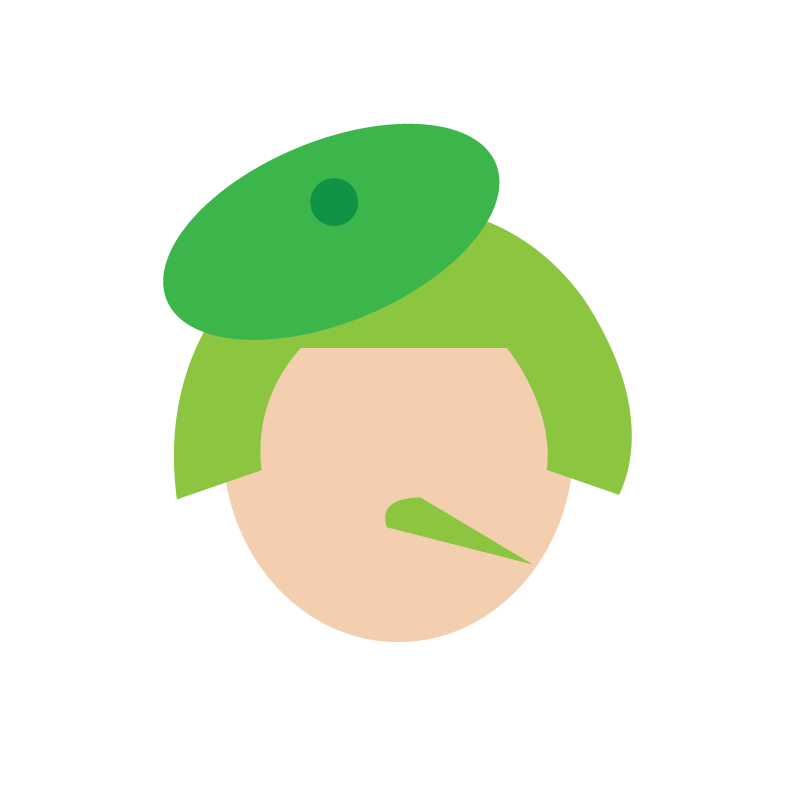 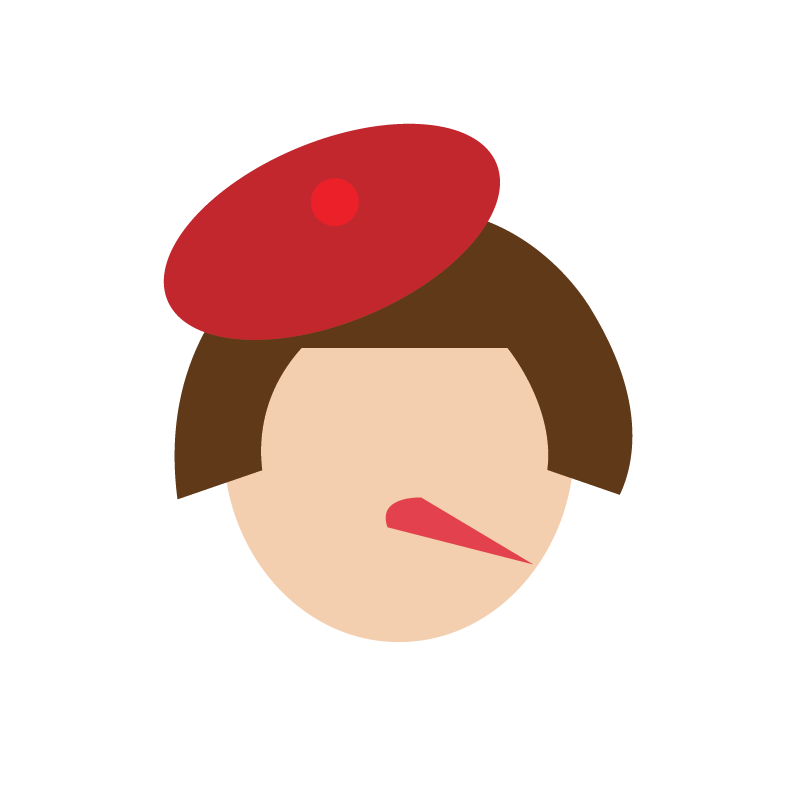 First Last
First Last
First Last
First Last
position
position
position
position
Biography for team member, highlighting their experience in their role and what motivates their work.
Biography for team member, highlighting their experience in their role and what motivates their work.
Biography for team member, highlighting their experience in their role and what motivates their work.
Biography for team member, highlighting their experience in their role and what motivates their work.
Financial Overview (ALT Slide)
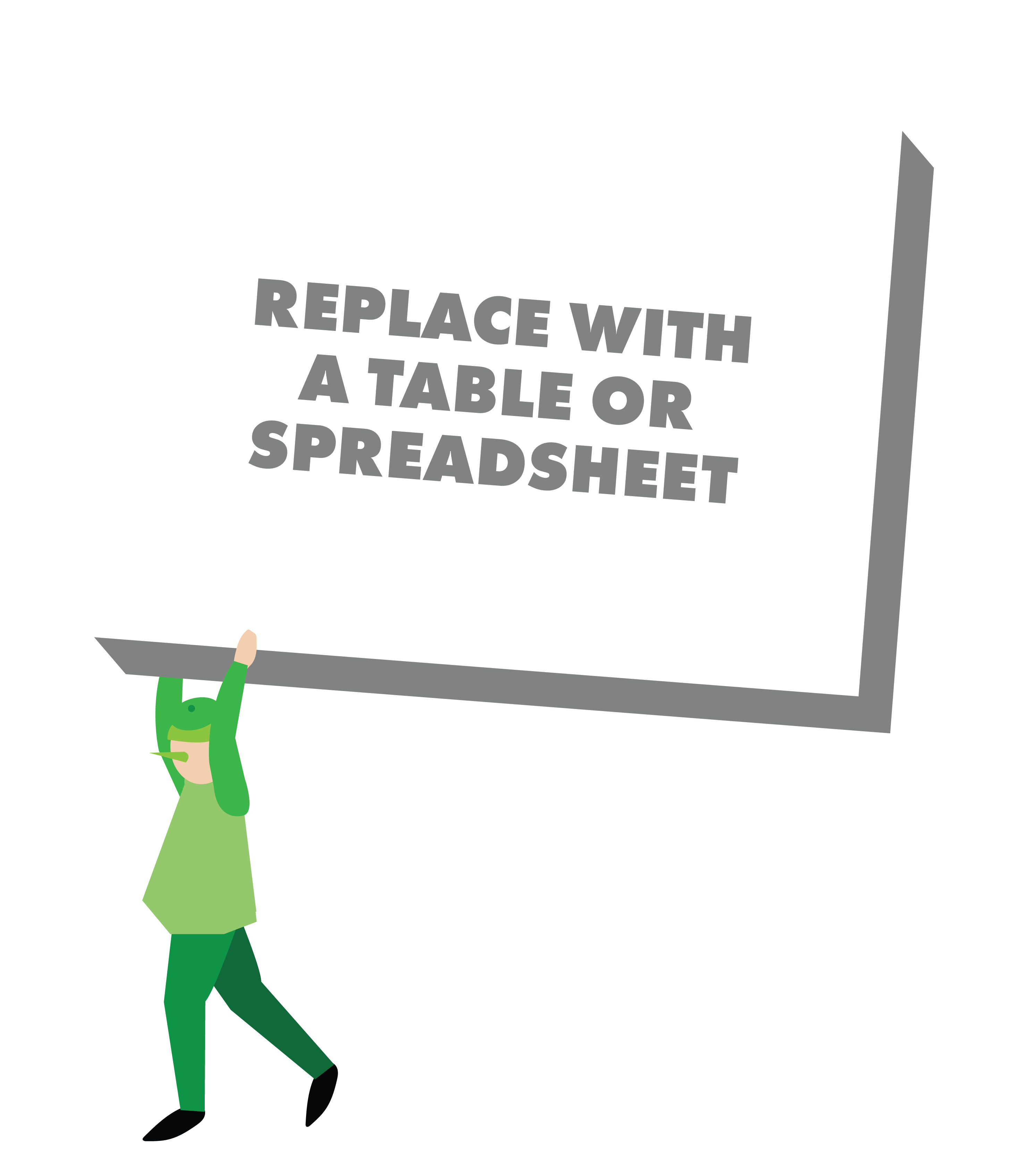 What are the expected revenues, expenses, and EBITDA for the next three to five years. 
Key: What are the expected revenues, expenses, and EBITDA three years out? How long will this round’s cash last you?
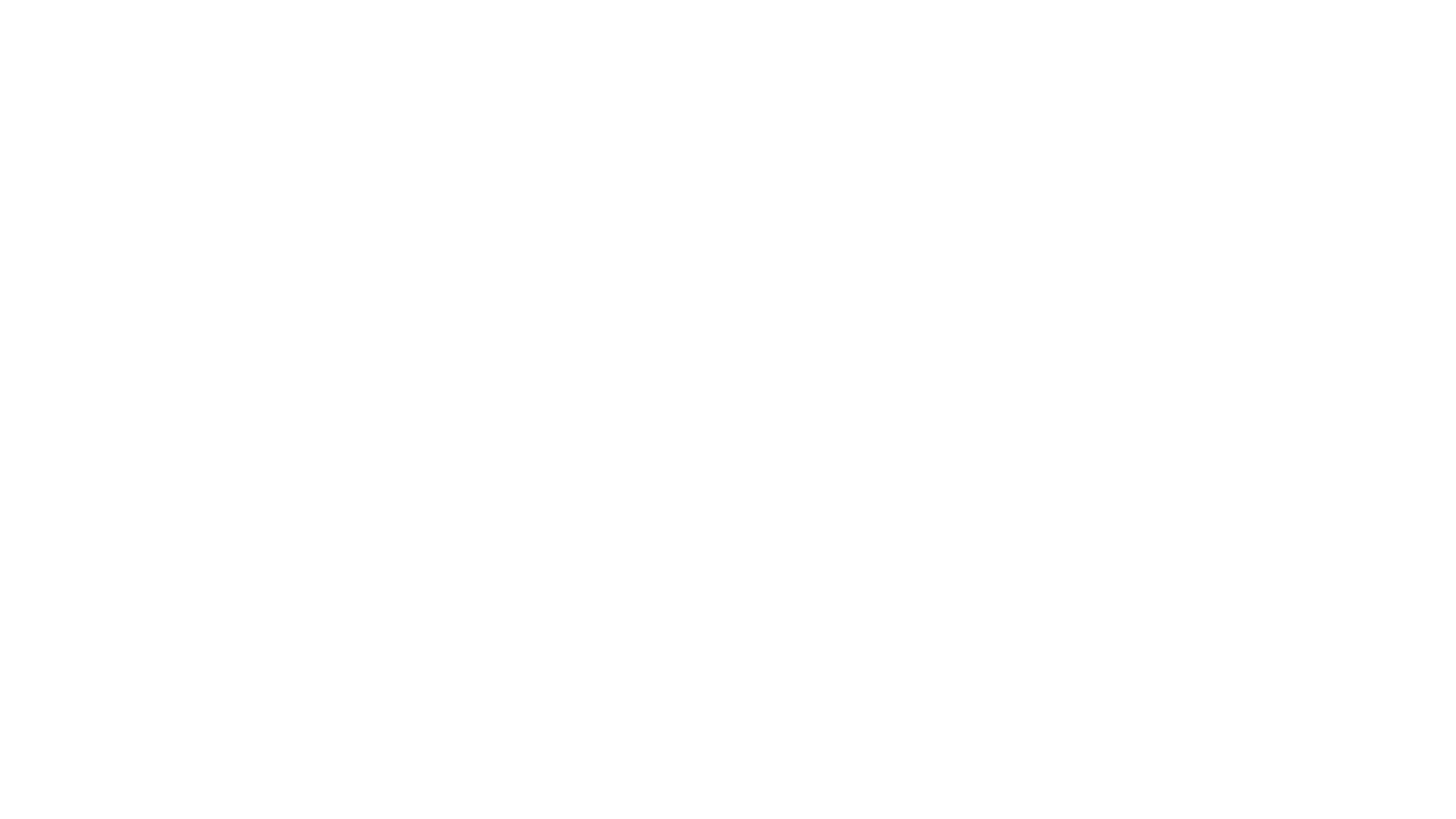 funding
300
$
How much are you raising and how are you going to use this money? To grow a team, to support overhead, to expand?
Key: Also address how you have gotten to where you are now. How much have you raised thus far and from whom?
thousand
(or any other amount) and what you will use the money for.
thank you!
sources
https://fi.co/insight/read-this-checklist-before-pitching-to-a-venture-capitalist Author: David Teten, a Mentor for both the New York and Singapore Founder Institute Chapters
https://fi.co/insight/creating-a-startup-pitch-deck-start-with-this-easy-to-use-template Author: Malcolm Lewis, a Mentor for the Orange County Founder Institute.
https://fi.co/insight/these-are-the-4-most-important-pitch-deck-templates-you-need Author: Founder Institute